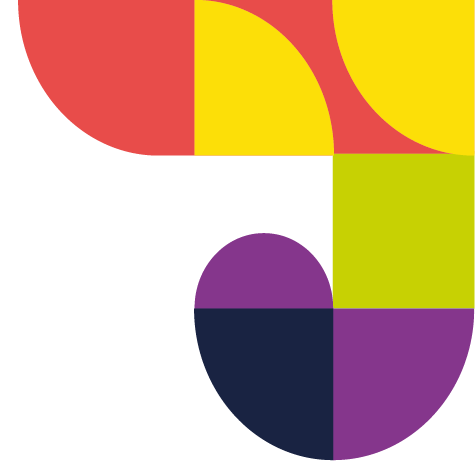 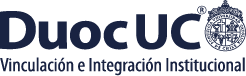 PARTICIPA
De las iniciativas de vinculación con el medio de Duoc UC
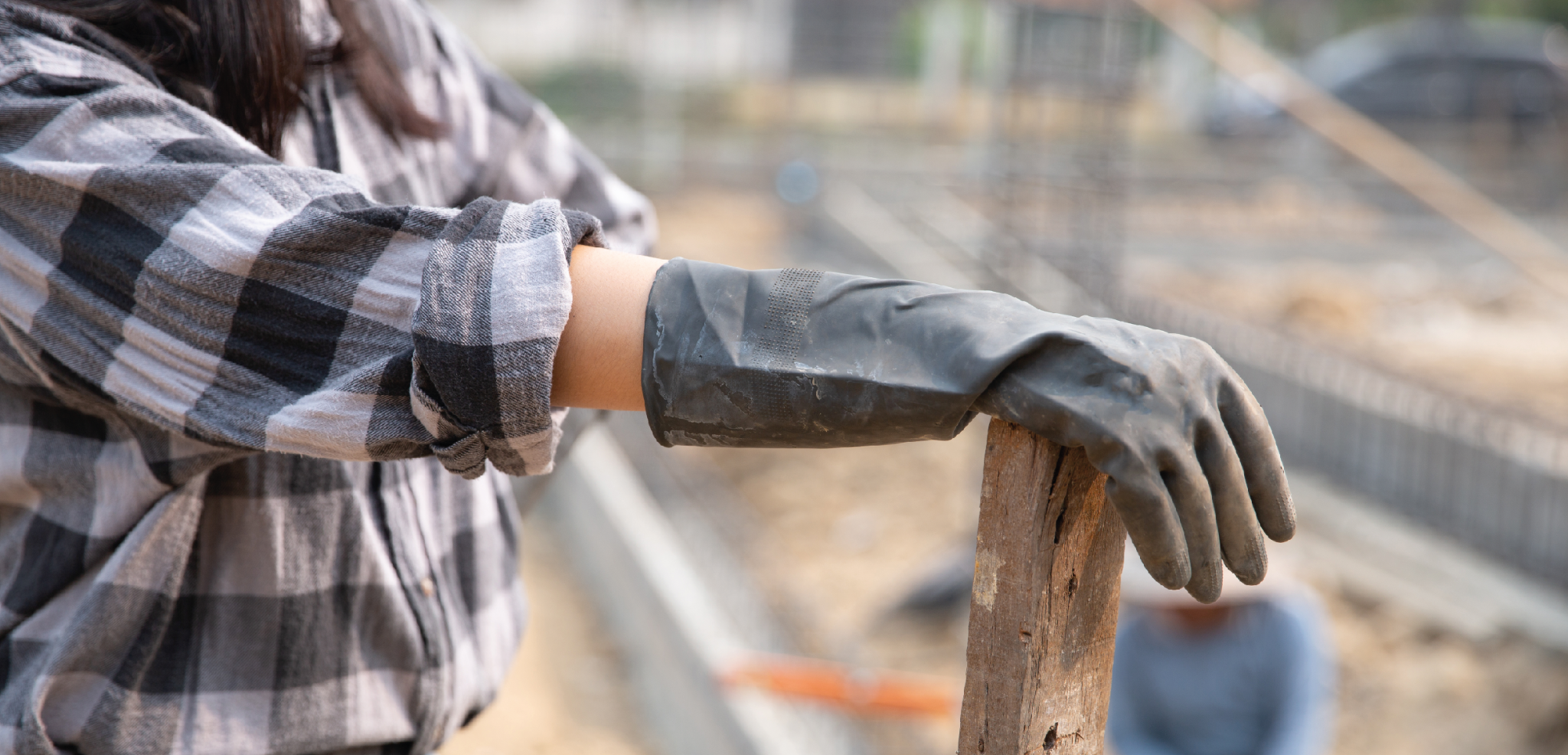 ¿Cuándo?
¿En qué consiste?
[inserte detalles]
[inserte breve descripción de la iniciativa]
¿Dónde?
[inserte detalles]
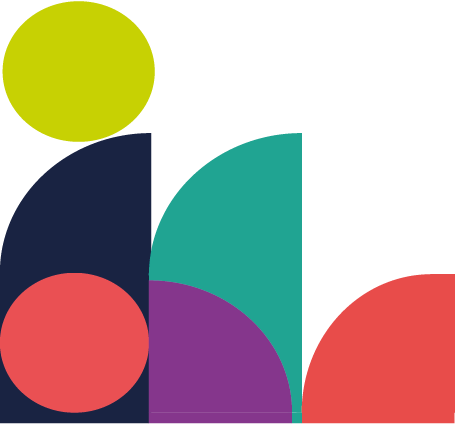 INSCRÍBETE EN
[vcmsede@duocuc.cl]
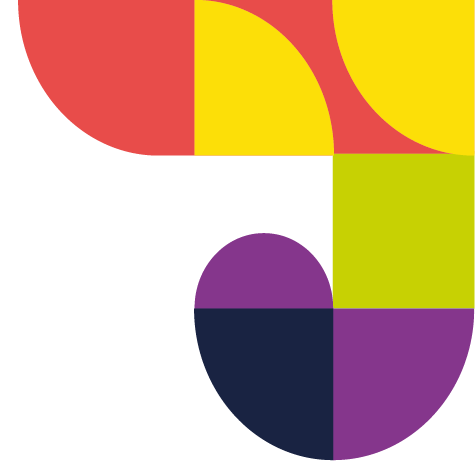 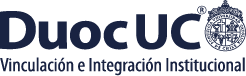 PARTICIPA
De las iniciativas de vinculación con el medio de Duoc UC
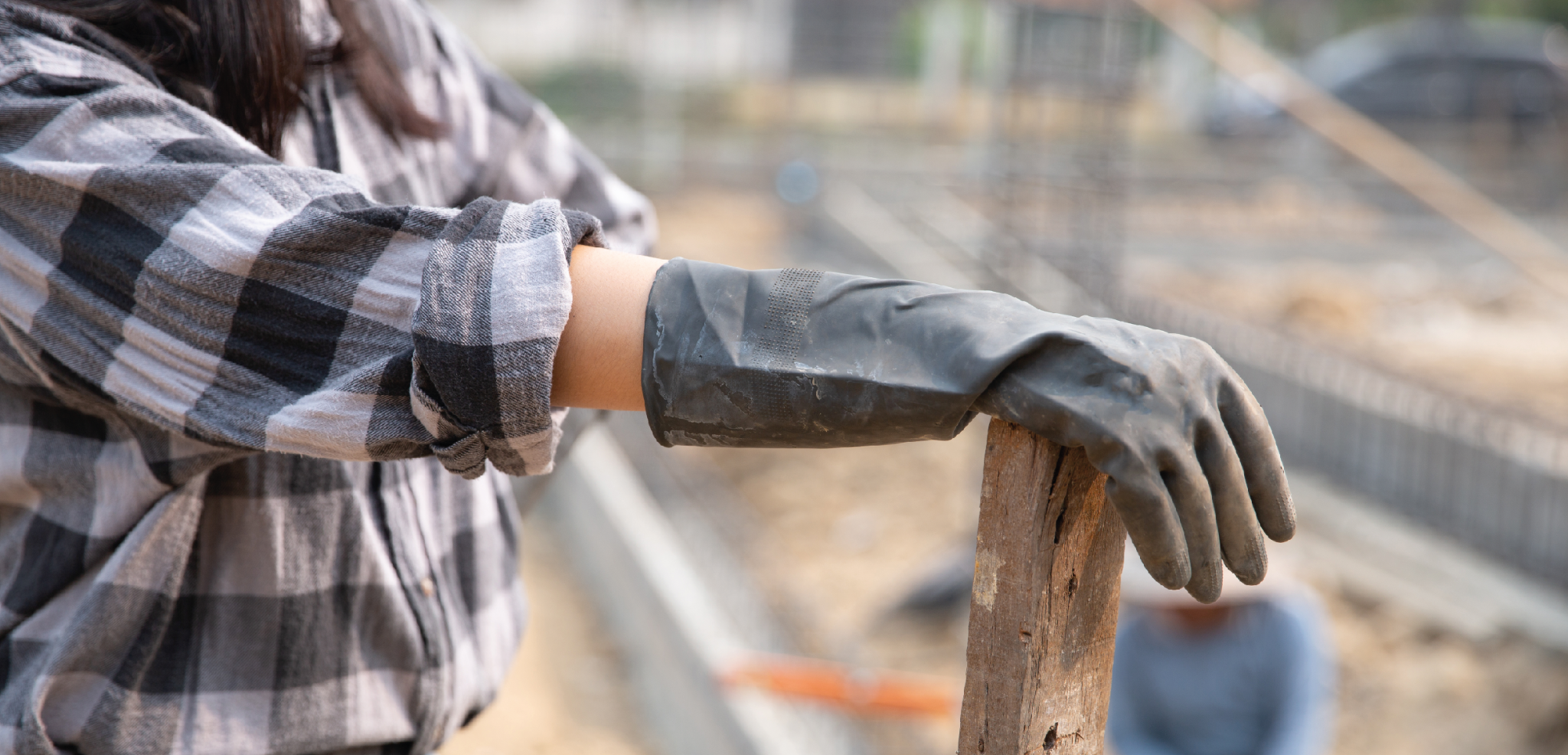 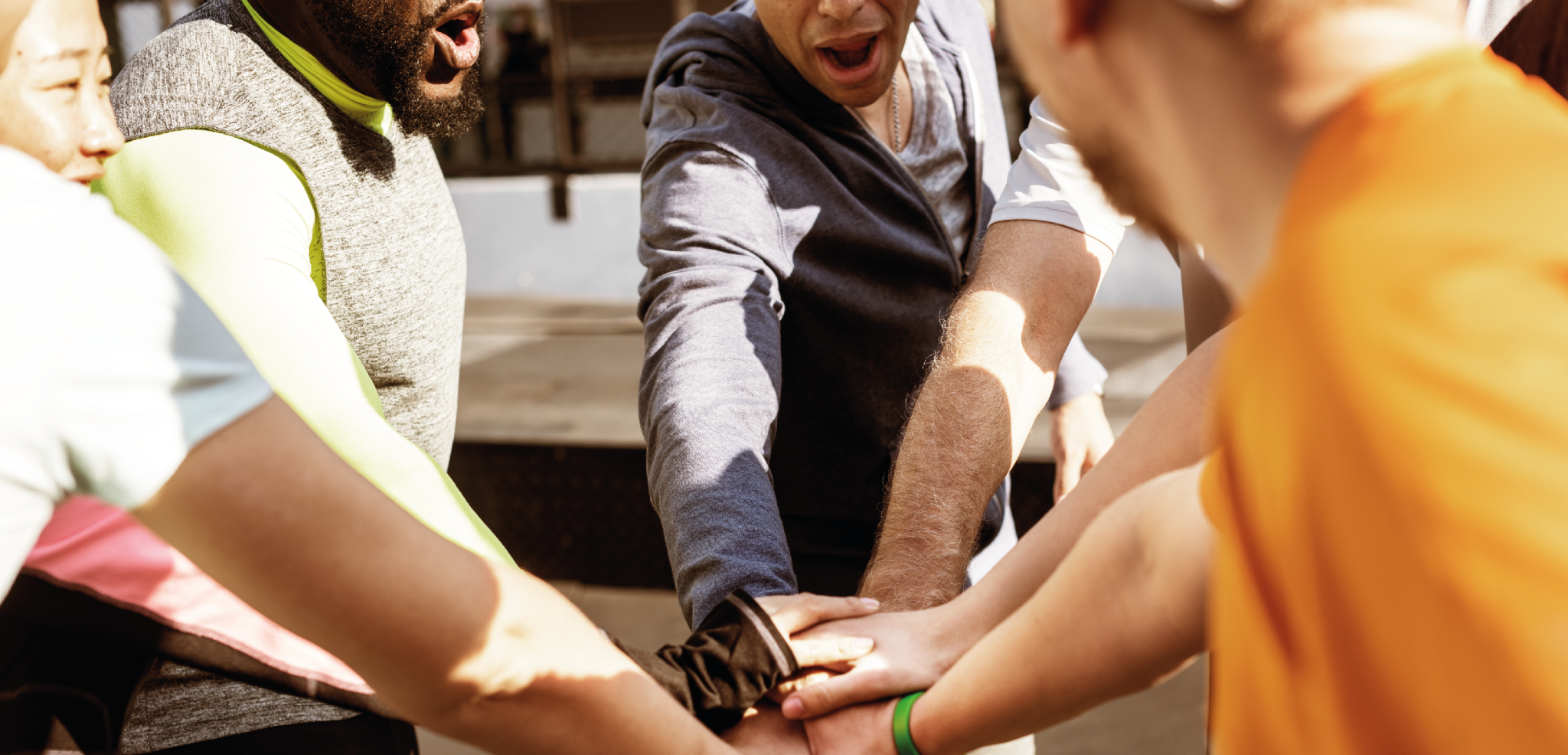 ¿Cuándo?
¿En qué consiste?
[inserte detalles]
[inserte breve descripción de la iniciativa]
¿Dónde?
[inserte detalles]
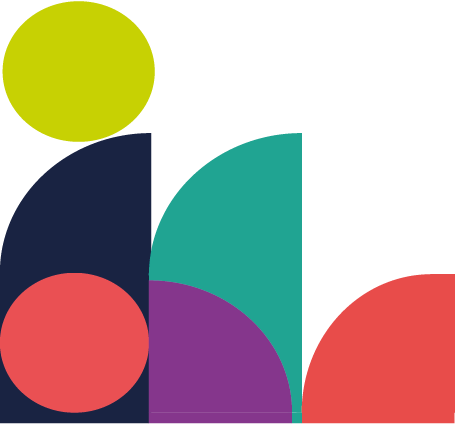 INSCRÍBETE EN
[vcmsede@duocuc.cl]
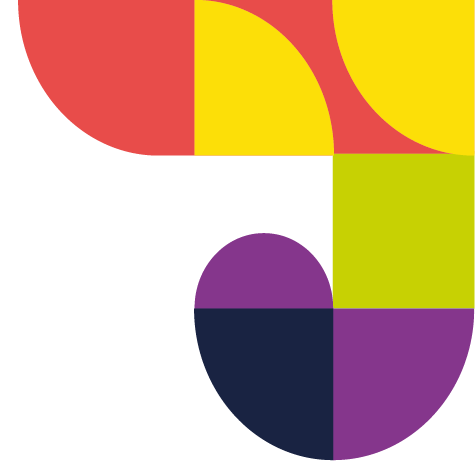 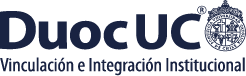 PARTICIPA
De las iniciativas de vinculación con el medio de Duoc UC
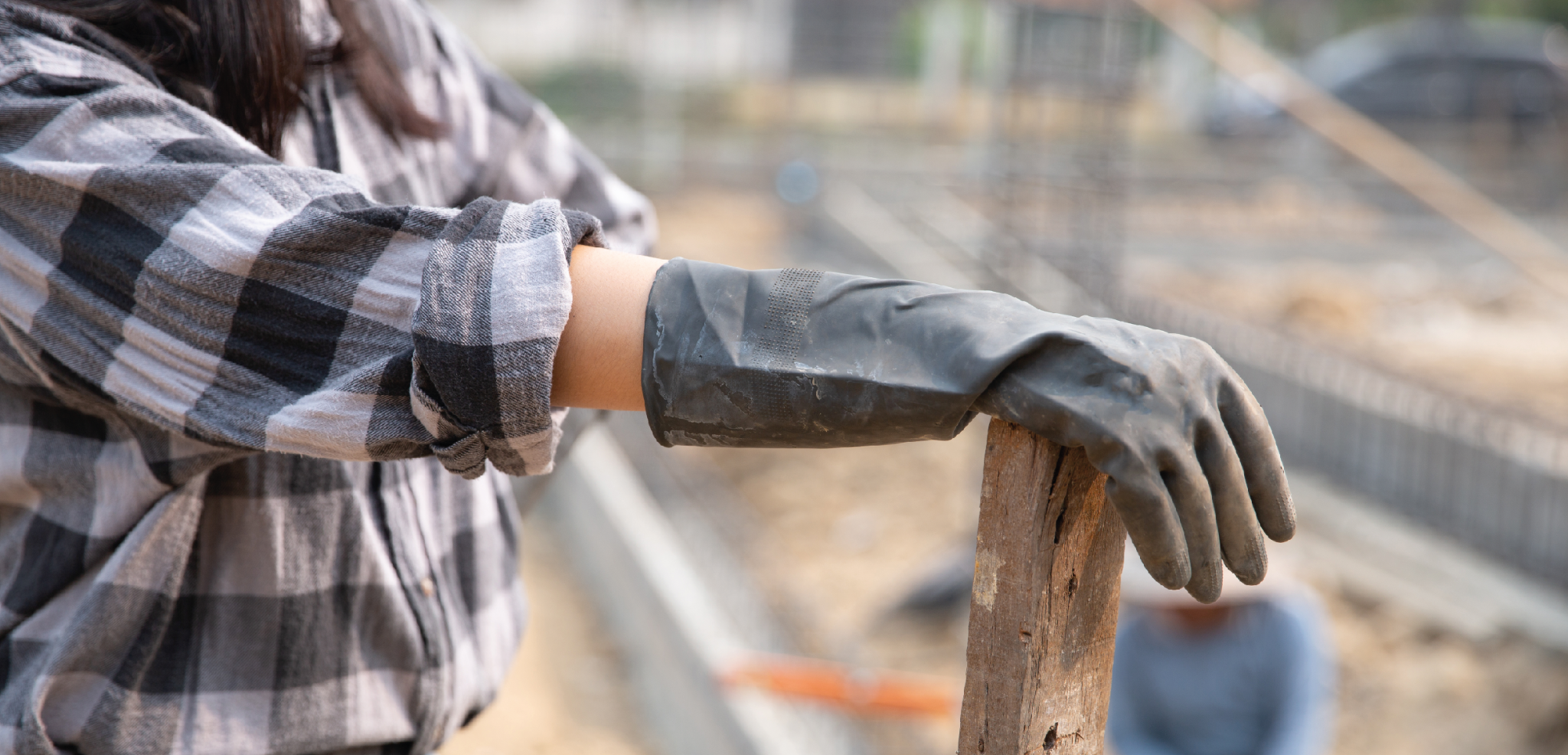 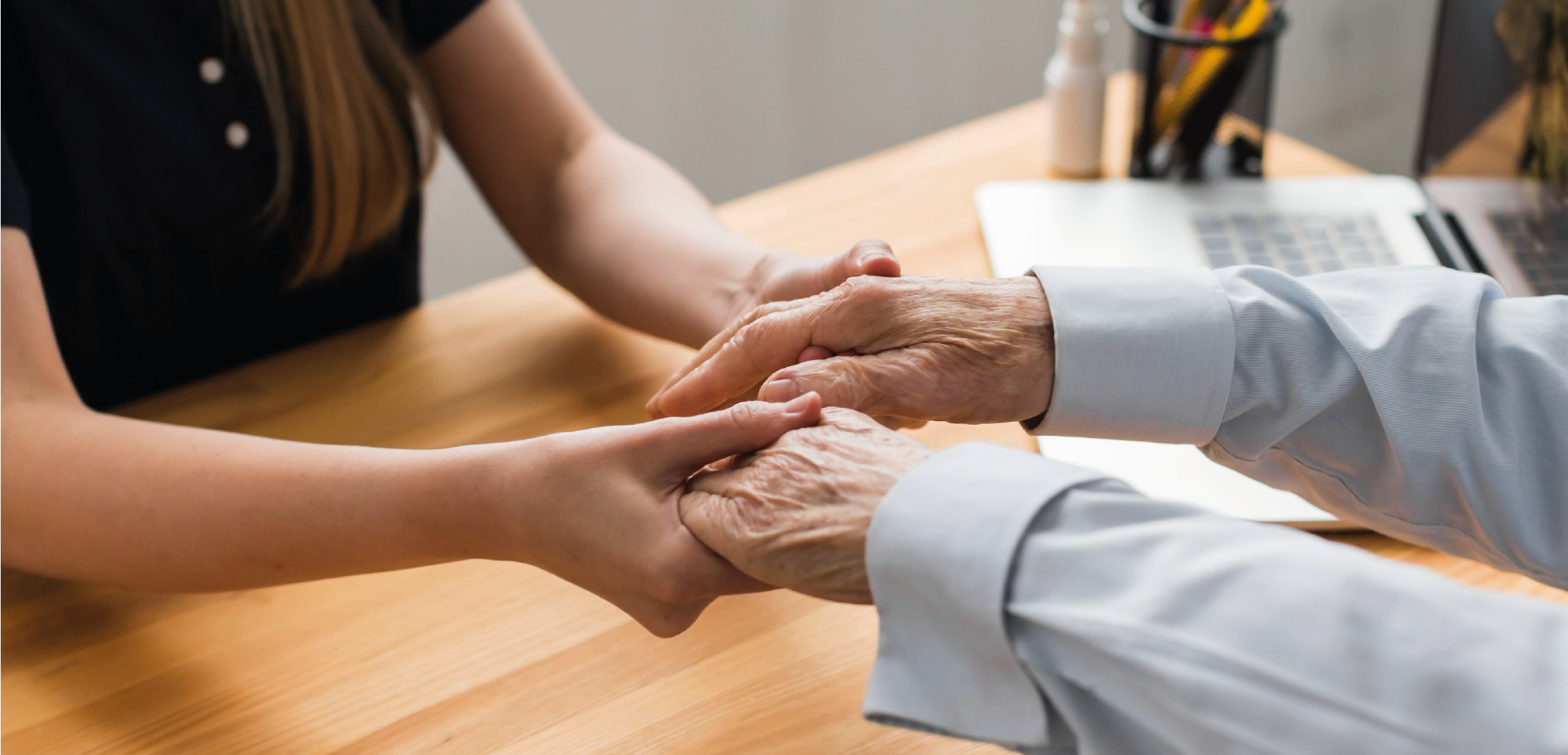 ¿Cuándo?
¿En qué consiste?
[inserte detalles]
[inserte breve descripción de la iniciativa]
¿Dónde?
[inserte detalles]
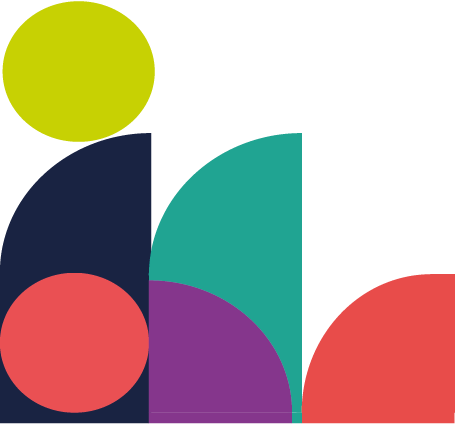 INSCRÍBETE EN
[vcmsede@duocuc.cl]
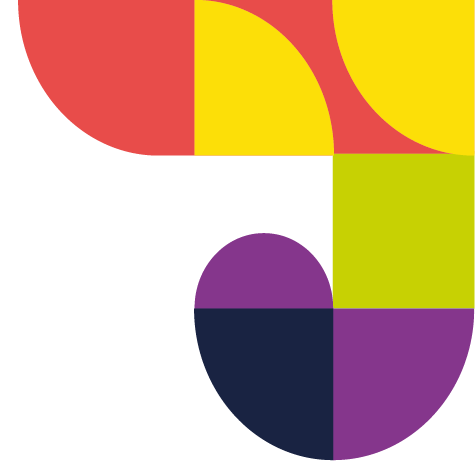 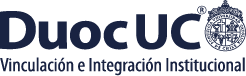 PARTICIPA
De las iniciativas de vinculación con el medio de Duoc UC
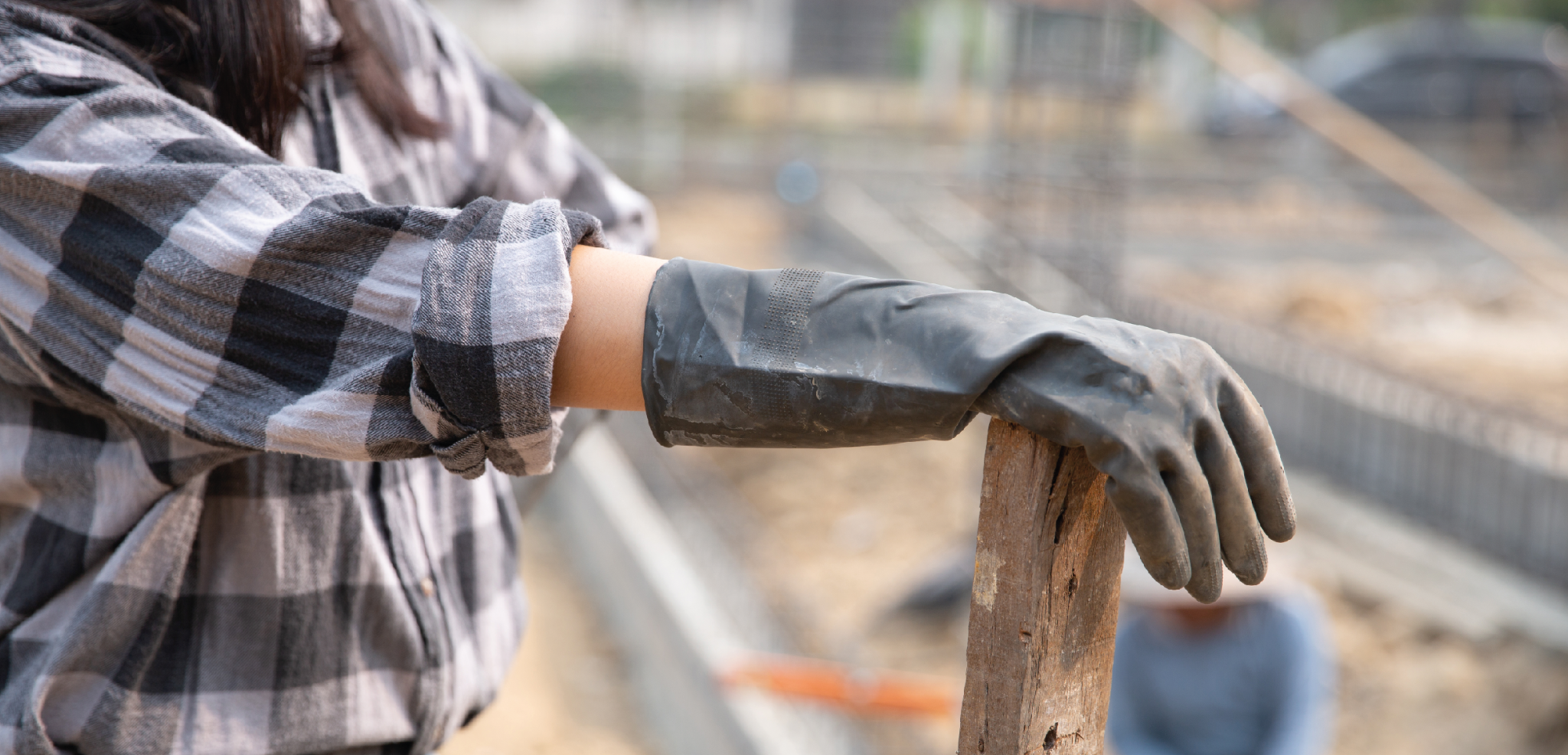 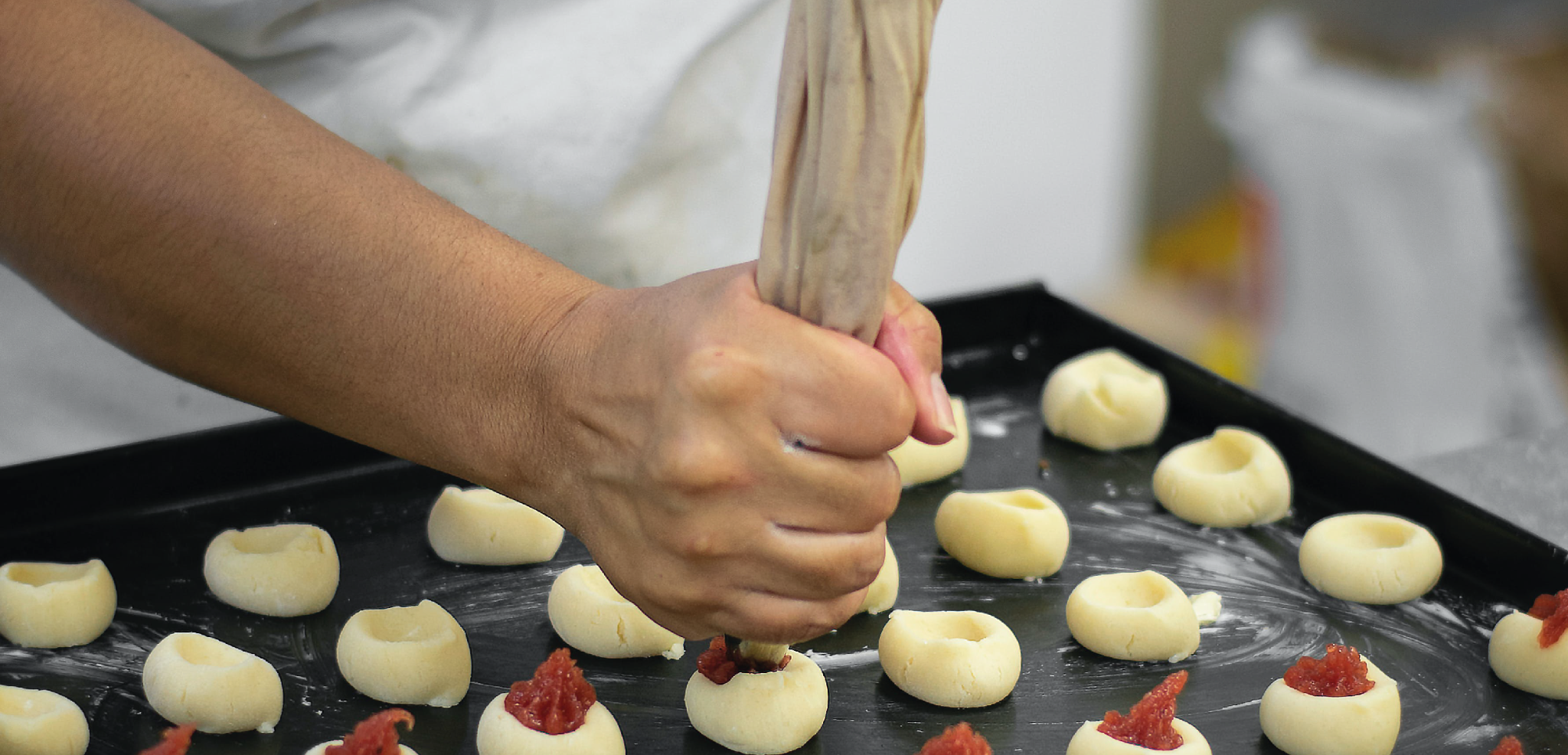 ¿Cuándo?
¿En qué consiste?
[inserte detalles]
[inserte breve descripción de la iniciativa]
¿Dónde?
[inserte detalles]
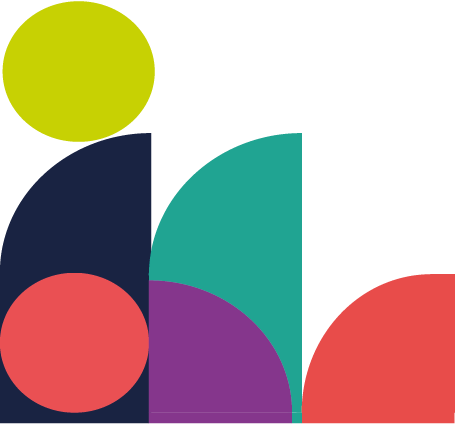 INSCRÍBETE EN
[vcmsede@duocuc.cl]